Daily Quiz
#1 ~ What city was lost as an overland trade route 	when it was taken by Muslims?
#2 ~ Who started schools to train sailors for long 	voyages?
#3 ~ Da Gama was the first man to sail to Asia from 	Europe, specifically to what country?
#4 ~ B. Dias sailed to the southern tip of Africa.  What is that location called today?
#5 ~ Name two of the three Portuguese ‘inventions.’
Bonus Q ~ List two specific items Europeans              wanted from the East other than land and gold.
Age of Discovery #2
Who gets what?
Portugal & Spain were competing for control of the new lands.
Line of Demarcation ~
				Pope Alexander VI set the a line				of demarcation splitting the non-				European lands into 2 zones.
				West of the line was Spain’s 					territory.
				East of the line was Portugal’s 					territory.
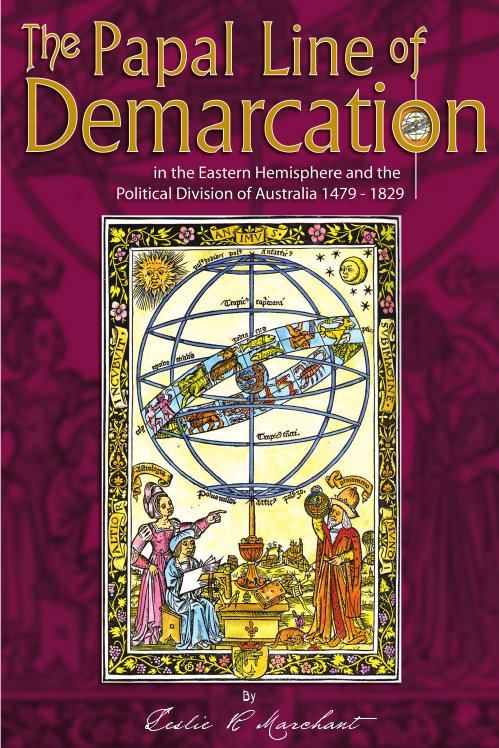 Treaty of Tordesillas
1494 – Treaty of 	Tordesillas
Spain and Portugal agree to move the Line of Demarcation westward from it original spot.
1500 - Explorer Pedro Cabral landed in Brazil and claimed it for Portugal.
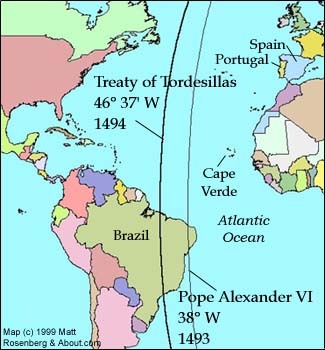 Line of Demarcation & Treaty of Tordesillas
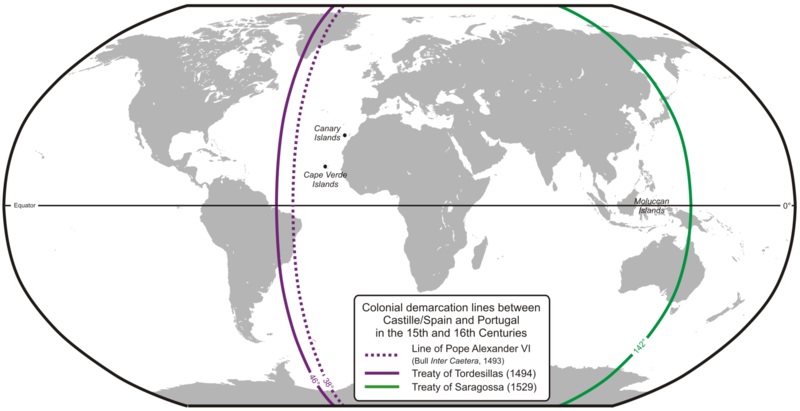 Ferdinand Magellan
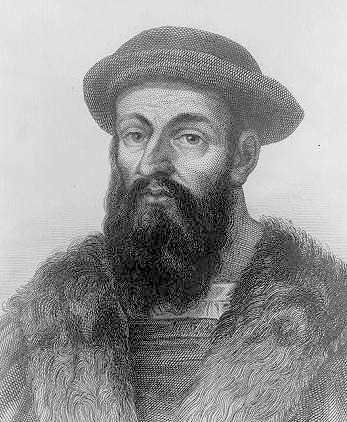 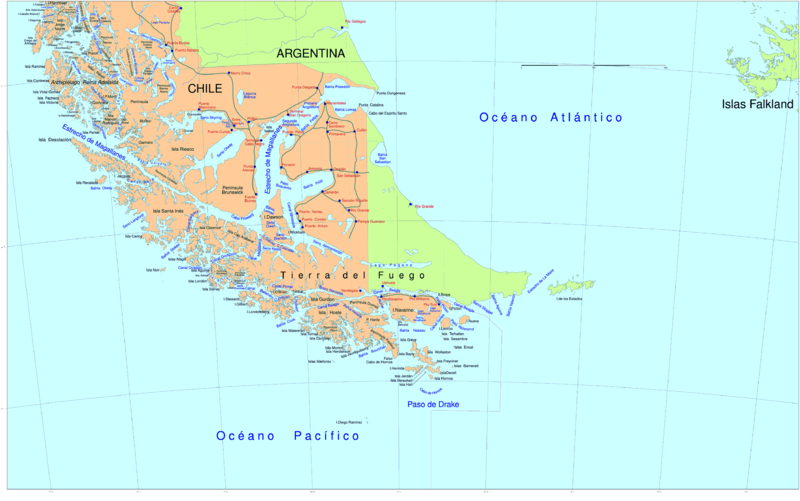 Portuguese explorer but sailed for Spain
Left Spain with five ships trying to reach                             the East Indies via a western route.
Went through an area now known as the                   Strait of Magellan (southern tip of South 
America).
Four month trip across the Pacific (which he named, means ‘peaceful’), eventually reaches Asia (East Indies).  He put down more than one mutiny.  
3 years after embarking… 1 ship and 18 sailors make it back to Seville, Spain.  
Magellan died in the Philippines in a local conflict.
First explorer to circumnavigate the world.
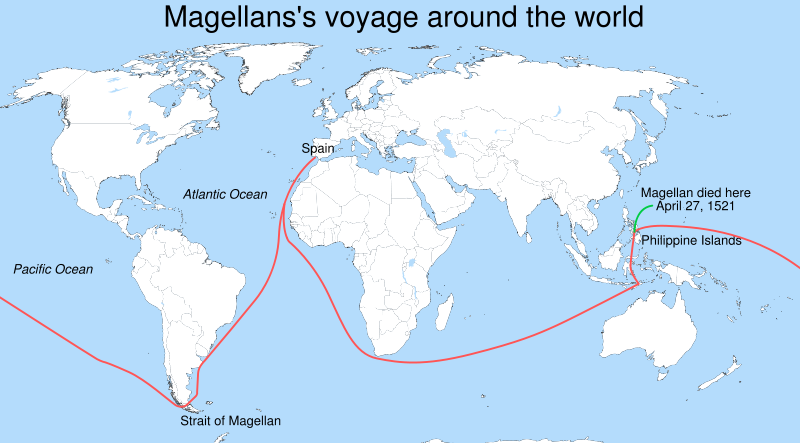 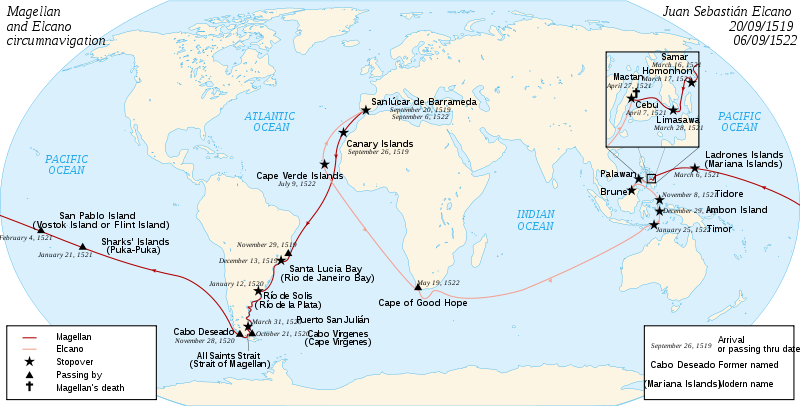 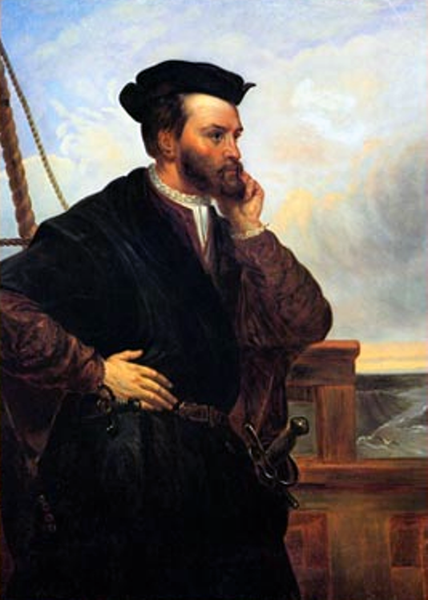 Jacques Cartier
French explorer Cartier who first 			explored and mapped the area around St.		Lawrence River and claimed the lands 		he found for France.
He had discovered Canada and named it for the native word “kanata” meaning ‘village’ (he thought it meant ‘new lands’).
His discovery opened up                                                    North America for further                                                             and European expansion.
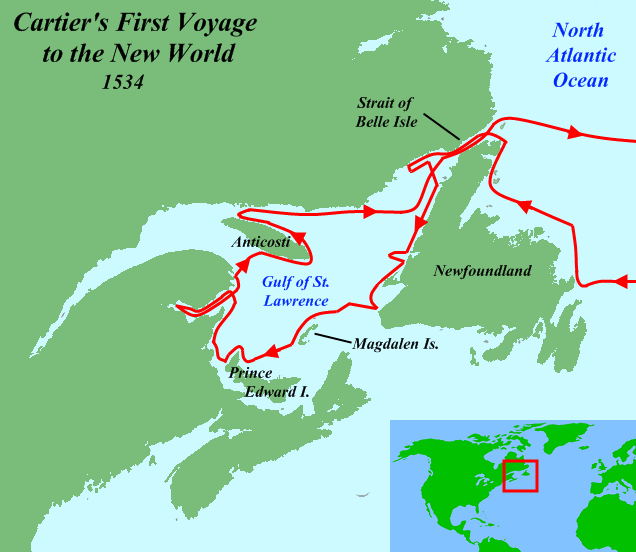 Other Notable Explorers
Amerigo Vespucci (Italian) – sailor wrote about the “new world.”
	His name was used for the Americas.
John Cabot (England) – fishing waters off of Newfoundland.
Henry Hudson (Dutch) – explored the 
	Hudson River around modern day New York.
Vasco Balboa (Spain) –                                                        
	first to view the Pacific by                                                crossing overland in Panama.
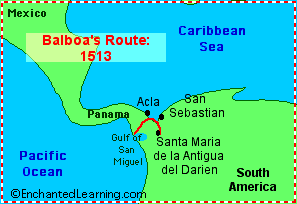 Zheng He
The Most Famous Explorer Who You’ve Never Heard Of
A Brief Background
Zheng He (1371-1433) was a Chinese explorer and fleet admiral
He commanded voyages throughout South Asia, Africa, and the Middle East
Due to China’s continued trade with the Islamic world, Zheng He was actually born a Muslim
Unlike the European explorers, his
   voyages were about discovery, not 
   gold or religion
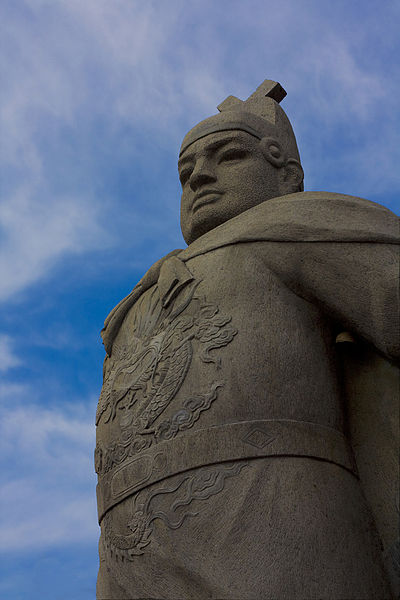 The Voyages
In the early 1400s, China wanted to control trade in the Indian Ocean
Zheng He commanded a fleet of around 300 ships and 28,000 men
He traveled all over the Indian Ocean, forcing many empires to trade with him
Despite the fact that he had a huge navy, he attempted to use diplomacy to achieve his goals
Most countries were so intimidated
   by his navy that they immediately
   agreed to trade
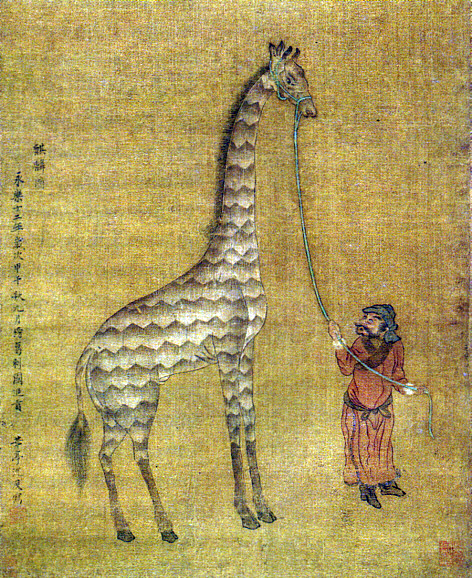 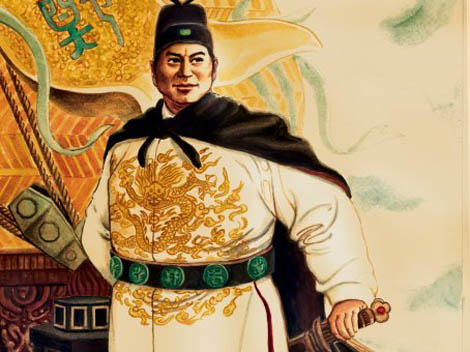 Zheng He’s Destinations
The Impact
Zheng He brought back many treasures, including African animals, and greatly expanded China’s trading empire
China’s military was also strengthened to ensure control of the trade routes
As a result, China became the dominant empire in Asia and in the Indian Ocean
Zheng’s Ships